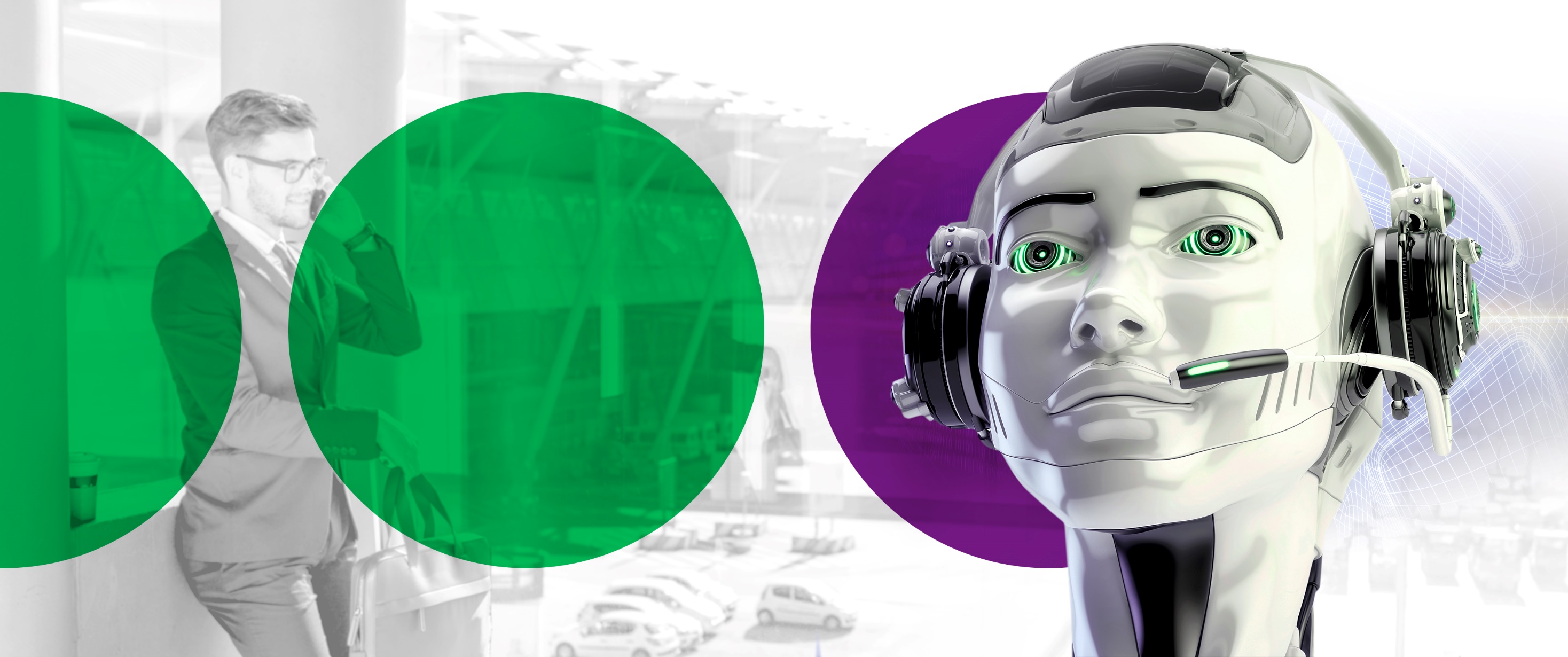 Голосовой робот
Услуга с искусственным интеллектом
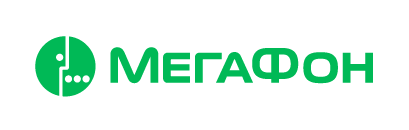 Голосовой робот
Голосовой робот с естественной речью поможет выстроить приятное комфортное общение с вашими потенциальными клиентами
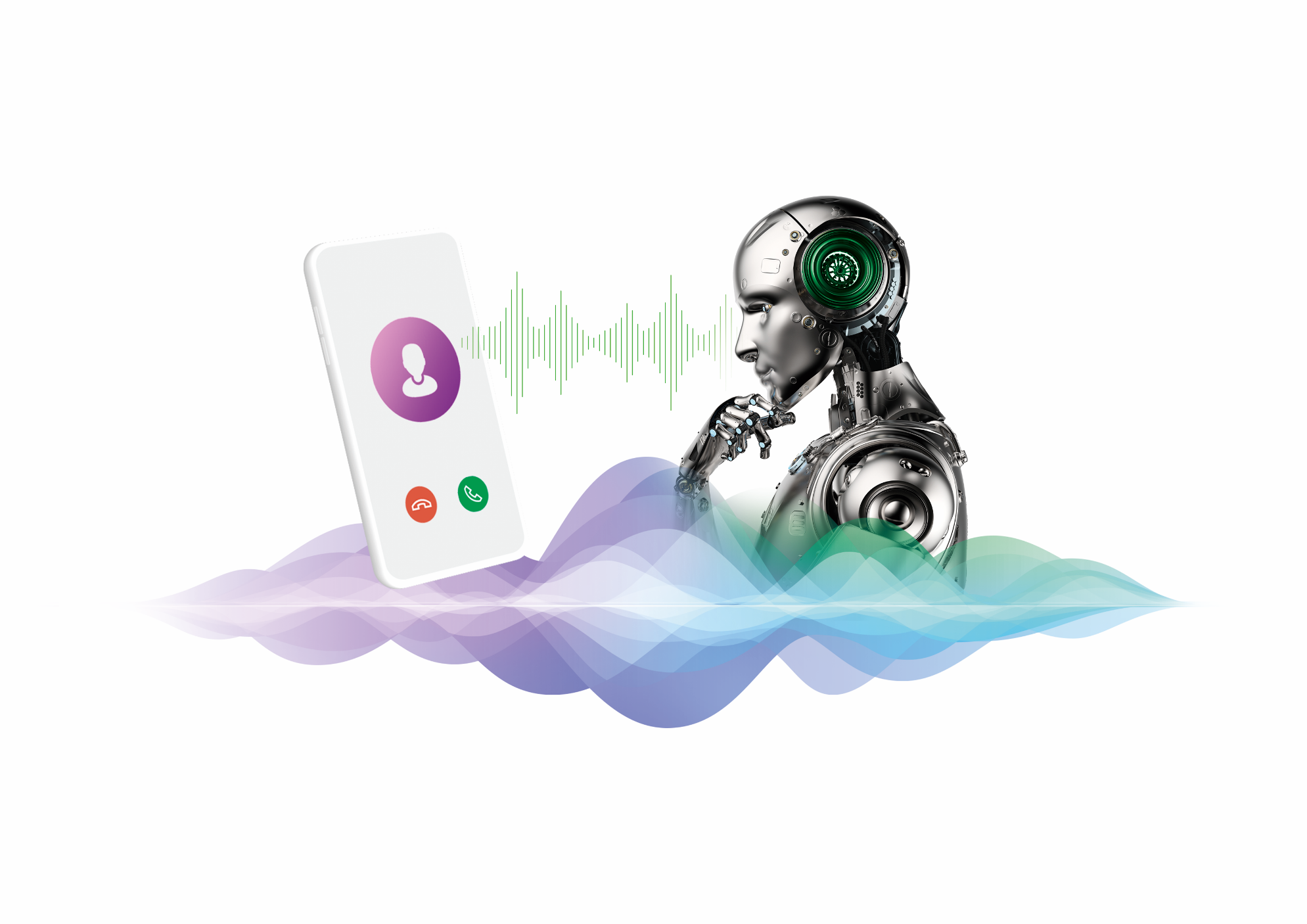 Восприятие на слух
Естественность речи
Ответ без задержек и пауз
Реакция на перебивания
Имитация настроения и эмоций
Запись профессиональными дикторами и выбор голоса
Выбор голоса для каждого звонка
Качественные диалоги
Сохранение истории разговора
Уникальный алгоритм принятия решения об окончании речи
Надежный голосовой канал
Современные технологии искусственного интеллекта
c услугой IP-телефонии
Использование алгоритмов нейронной сети
Машинное обучение
Потоковое распознавание
Дополнительно можно подключить 8800
Отображение номера в поле АОН
Подробности на сайте
Преимущества решения
Оценка технической возможности и анализ любого запроса
Реализация голосового робота «под ключ», кастомная разработка
Установка на серверное оборудование клиента
Естественный живой голос, похожий на разговор с человеком, за счет предзаписанных реплик робота
Точность и исполнительность в коммуникации с человеком
Понимание и восприятие любых вариантов ответа собеседника за счет технологии машинного обучения
Возможность работы с разными диалектами
Локальная безопасность для бизнеса
Реакция на перебивания и умение работать с паузами собеседника, добавление эффекта фоновых шумов
Возможность выстраивать сложные вариативные диалоги
Возможность перевода на специалистов вашего call-центра и других сотрудников организации
Новая технология синтеза речи
Контроль за техническими процессами

Дополнительно можно подключить 8800 или интегрировать с Омниканальными коммуникациями
Формирование прозрачных отчетов о результатах работы голосового робота
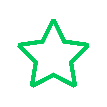 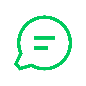 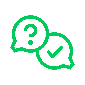 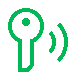 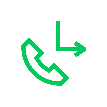 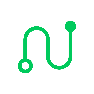 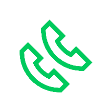 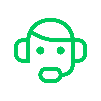 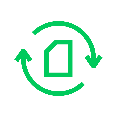 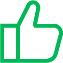 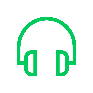 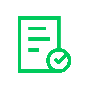 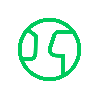 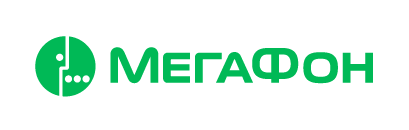 Примеры сценариев автоматизации
Информирование
Напоминание
Обслуживание
Новые возможности регулярного взаимодействия с клиентами 
- Сообщите своим клиентам                        о событиях: изменениях, условий обслуживания
- Подтвердите оформление заказа, совершение финансовых операций
Удобное планирование рабочего времени сотрудников в зависимости от нагрузки
- Предупредите клиентов о плановой записи на прием; известите о собеседовании
- Получите подтверждение о посещении клиента в указанные дату и время
Эффективный способ оптимизации бизнес-процессов
- Принимайте звонки в контакт центр          и переводите на выделенного специалиста
- Обрабатывайте заявки в технической поддержке
Оценка качества
Продажа
Посмотрите на  себя глазами клиента
- Проведите опрос посещения клиентами вашей компании
- Соберите обратную связь о сервисе
Новый способ осуществления продажи  и предложения клиентам услуг
- Холодные звонки
- Up-sale; сross-sale
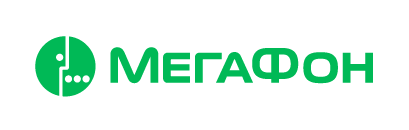 Кому будет полезен Голосовой робот
Продукт подойдет любому бизнесу, который связан с регулярными обзвонами клиентской базы, поиском и обслуживанием клиентов по телефону
Бизнес-консультирование
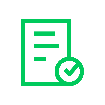 Компании с массовым подбором персонала
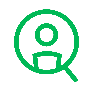 Подразделения:
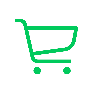 Ретейл
Контакт-центр,
Телемаркетинг,
Маркетинг (в том числе агентства),
Продажи,
Техническая поддержка,
Администрация.
Финансовыйсектор
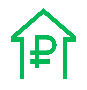 Телеком (местные операторы и контент- провайдеры)
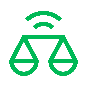 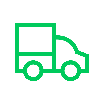 Доставка
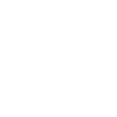 Индустрия красоты
Сервис и услуги
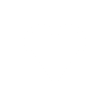 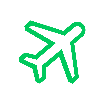 Туризм
Подключение услуги
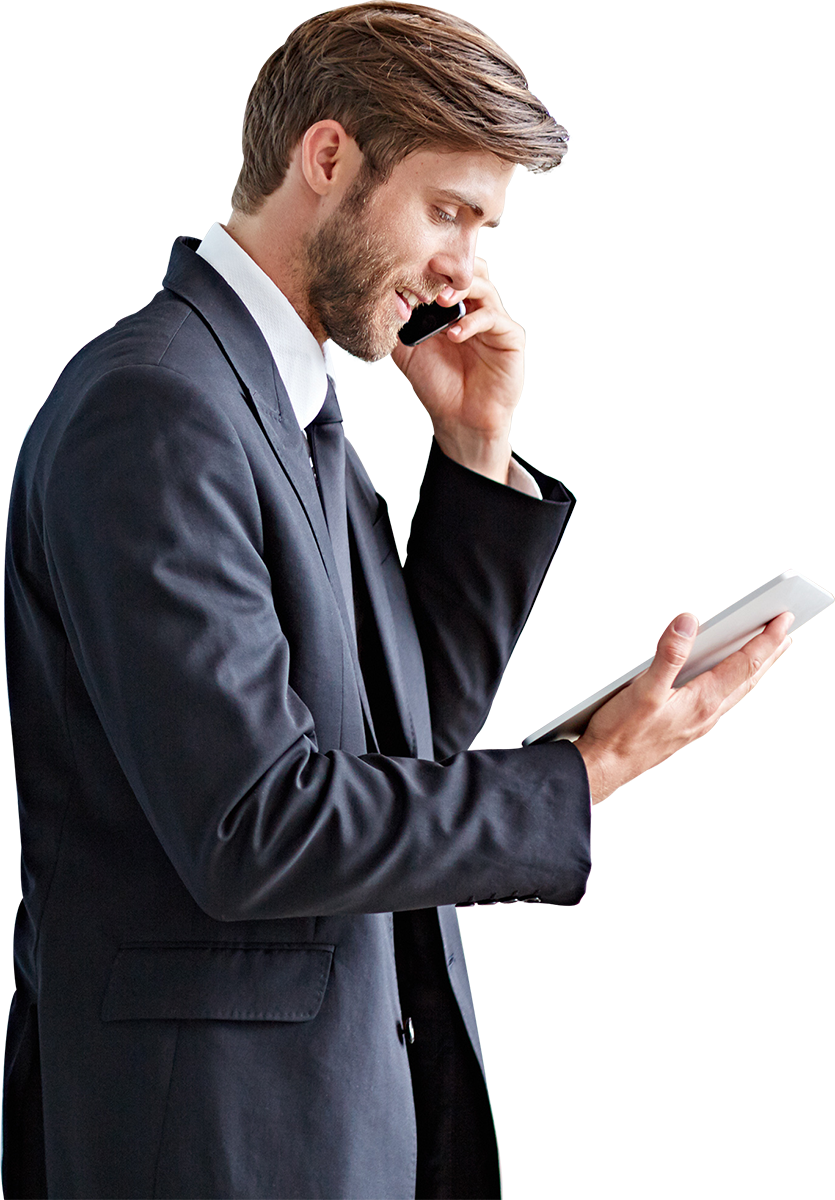 Свяжитесь с вашим аккаунт-менеджером
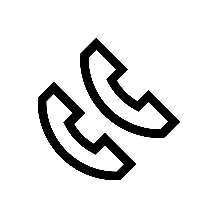 или по номеру 8800-550-71-12
Обсудите бизнес-задачу: наши сотрудники помогут вам в работе с запуском вашего первого «Голосового робота».
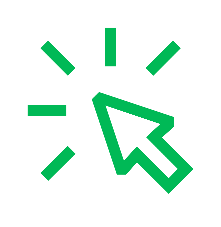 Тарифы
Голосовой робот с доступом в ЛК
Цены в руб. с учетом НДС
В качестве голосового канала услуги используется МультиФон Бизнес, стоимость минуты для всех пакетов составляет 1,35 ₽
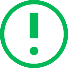 Тарифы
Голосовой робот с кастомной разработкой
Цены в руб. с учетом НДС
Стоимость за разработку сценария, интеграцию или установка в контур, рассчитывается отдельно после оценки сложности скрипта
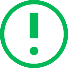 Мы готовы к запуску! А Вы?
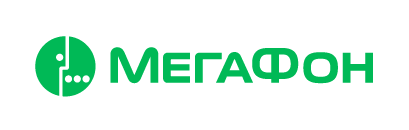